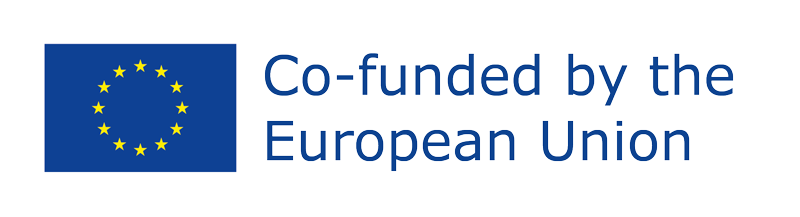 Meistriškumo pamokų saugyklaProfesinės rizikos prevencijos planas
Šį projekto rezultatą finansavo Europos Komisija. Šis komunikatas atspindi tik autoriaus požiūrį ir Komisija negali būti laikoma atsakinga už bet kokį jame pateiktos informacijos panaudojimą. Pateikto dokumento numeris: 2021-1-ES02-KA220-YOU-000028609
Santrauka
Įvadas
Profesinės rizikos prevencijos plano charakteristikos
Profesinės rizikos prevencijos plano aktualumas ir panaudojimas 
Patarimai, kaip vykdyti profesinės rizikos prevencijos planą 
Išvados
Profesinės rizikos prevencijos plano šablonas
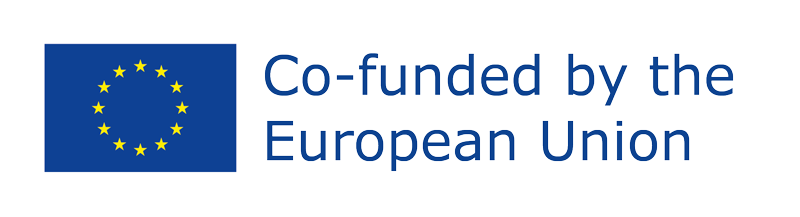 ĮvadasProfesinės rizikos prevencija turi būti integruota į bendrąją įmonės valdymo sistemą, tiek visą, tiek visais įmonės lygiais, rengiant ir įgyvendinant profesinės rizikos prevencijos planą.Šis planas turi apimti organizacinę struktūrą, atsakomybę, funkcijas, praktiką, procedūras, procesus ir išteklius, būtinus prevencinei veiklai įmonėje vykdyti pagal taisyklėse nustatytas sąlygas.Teisė į informaciją, konsultavimąsi ir dalyvavimą, prevencinį mokymą, verslo veiklos nutraukimą rimtos ir neišvengiamos rizikos atveju ir darbuotojų sveikatos priežiūrą yra darbuotojų teisių ir veiksmingos darbuotojų saugos ir sveikatos apsaugos darbe dalis.
Profesinės rizikos prevencijos plano charakteristikos Pagrindiniai profesinės rizikos prevencijos plano tikslai1. Nurodyti prevencinę politiką, kuria vadovausis įmonė. Tokiu būdu siekiama užtikrinti didesnį reikalavimų laikymąsi ir vykdymą.2. Detalizuoti visų organizacijos darbuotojų, nepriklausomai nuo jų užimamų pareigų, atsakomybę ir funkcijas saugos ir sveikatos klausimais. 3. Nustatyti bendrąsias priemones, kurių turi imtis įmonė, kad užtikrintų ir garantuotų paties prevencinio plano įgyvendinimą ir veikimą, taip pat jame reglamentuojamus veiksmus ir priemones.4. Turėti visas priemones ir mechanizmus, būtinus užtikrinti, kad būtų laikomasi reikalavimų ir įsipareigojimų, kurių reikalauja galiojančios profesinės rizikos prevencijos taisyklės.
Ši profesinės rizikos prevencijos pareiga įmonėje nustatoma vadovaujantis šiais principais:-Vengti rizikos.-Įvertinti riziką, kurios neįmanoma išvengti.-Kovoti su rizika jos atsiradimo vietoje.-Pritaikyti darbą prie žmogaus.-Atsižvelgti į technikos pažangą.-Pavojingus darbus pakeisti nepavojingais arba mažiau pavojingais.-Parengti prevencijos politiką.-Pirmenybę teikti kolektyvinės apsaugos priemonėms, o ne individualioms.-Suteikti darbuotojams tinkamas instrukcijas.
Svarbūs rizikos prevencijos plano sudarymo instrumentai yra profesinės rizikos vertinimas ir prevencinės veiklos planavimas. Profesinės rizikos vertinimas - tai procesas, kuriuo siekiama įvertinti rizikos, kurios neįmanoma išvengti, dydį. Taip gaunama būtina informacija, kad darbdavys galėtų priimti tinkamą sprendimą dėl būtinybės imtis prevencinių priemonių ir jų rūšies.Turi būti įvertinta kiekvienoje darbo vietoje esanti rizika. Norint tai padaryti, reikia atsižvelgti į esamas arba numatomas darbo sąlygas ir į darbuotoją, užimantį tą darbo vietą.Kai vertinimo rezultatai atskleidžia rizikos situacijas, darbdavys suplanuoja atitinkamą prevencinę veiklą, kad pašalintų, kontroliuotų ir sumažintų tokią riziką, laikydamasis prioritetų eiliškumo, pagrįsto jos dydžiu ir ją patiriančių darbuotojų skaičiumi.
Prevencinės veiklos planavimas bet kuriuo atveju apima:- būtinos žmogiškosios ir materialinės priemonės.- Ekonominių išteklių, reikalingų siūlomiems tikslams pasiekti, paskirstymą.- Numatytų priemonių įgyvendinimo terminas. Jei prevencinės veiklos vykdymo laikotarpis yra ilgesnis nei vieneri metai, turi būti sudaryta metinė veiklos programa.- Prevencinės veiklos įgyvendinimo etapai ir prioritetai, atsižvelgiant į rizikos dydį ir darbuotojų, kuriems ji kyla, skaičių.- Numatytos planuojamos prevencinės veiklos tolesnės priežiūros ir periodinės kontrolės procedūros.
Plano rengimasKai profesinės rizikos prevencijos plano struktūra ir organizavimas, pritaikytas prie įmonės dydžio ir sektoriaus, apibendrintai aprašytas, parengiamos tam tikslui paskirtų atsakingų asmenų nustatytos gairės.Turi atsispindėti veiksmai, kurie turi būti atliekami siekiant įgyvendinti pradinius prevencinius tikslus. Taip pat turi būti reglamentuotos planuojamos procedūros, numatant jų pradžios ir pabaigos datą, nurodant atsakomybę ir veiksmus, kurių reikia imtis.Apskritai turi būti suplanuotos prevencijos ir apsaugos priemonės, kurių reikia imtis, ypač neatidėliotinos priemonės ir sveikatos priežiūra, taip pat darbuotojų informavimas ir mokymas prevencijos klausimais.
Profesinės rizikos prevencijos plano aktualumas ir panaudojimas Profesinės rizikos prevencijos planas yra pagrindinis prevencinės sistemos kūrimo elementas, turintis keletą privalumų:- padeda sukurti tikrą ir veiksmingą prevencijos kultūrą.- Jis yra pagrindas suformuluoti visus prevencinius veiksmus, būtinus jūsų tikslams pasiekti.- Patikrina ir įvertina esamą įmonės įsipareigojimo lygį, susijusį su ORP.- Padeda jūsų organizacijai tapti saugesne vieta, atitinkančia teisinius ir reguliavimo reikalavimus.- Nustato prevencinio valdymo politikos gaires.- Leidžia įdiegti įmonės prevencinės sistemos patobulinimus.
Patarimai, kaip vykdyti profesinės rizikos prevencijos planą Planas turi atsispindėti dokumente, kuris bus saugomas darbo institucijos, sveikatos priežiūros institucijų ir darbuotojų atstovų žinioje ir kurį sudarys šie elementai:- Įmonės identifikavimas, jos gamybinė veikla, darbo centrų skaičius ir charakteristikos, darbuotojų skaičius ir jų charakteristikos, susijusios su profesinės rizikos prevencija.- Įmonės organizacinė struktūra, nurodant su profesinės rizikos prevencija susijusias funkcijas ir atsakomybę bei atitinkamus jų tarpusavio ryšių kanalus.
- Gamybos organizavimas - įvairių techninių procesų ir įmonėje galiojančių organizacinių procedūrų, susijusių su profesinės rizikos veiksnių prevencija, nustatymas.- Prevencijos organizavimas įmonėje, nurodant pasirinktą prevencijos būdą ir esamus atstovaujamuosius organus.- Politika, tikslai ir uždaviniai, kurių įmonė ketina siekti prevencijos srityje, taip pat žmogiškieji, techniniai, materialiniai ir ekonominiai ištekliai, kurie bus skirti šiam tikslui.
IšvadosSiekiant skatinti saugų elgesį įmonės plėtojamoje veikloje, darbuotojams suteikiama visa informacija apie jų darbui būdingą riziką, taip pat būtina mokyti apie priemones ir būdus, kurių reikia imtis, kad būtų tinkamai užkirstas kelias šiai rizikai, susipažįstant su profesinės rizikos prevencijos planu ir jį aptariant.Taip pat bus skatinamas visų darbuotojų dalyvavimas sprendžiant su profesinės rizikos prevencija susijusius klausimus, nes jie išsamiai žino savo atliekamų užduočių detales, todėl yra geriausiai pasirengę prisidėti prie idėjų šiuo klausimu. Siekiant veiksmingai įgyvendinti profesinės rizikos prevencijos politiką įmonėse, reikia skirti reikiamus išteklius ir tinkamai suplanuoti jų panaudojimą.Galiausiai įmonė turi būti pasiryžusi integruoti prevencijos principus į įstaigos organizacinę struktūrą, kad prevencija netaptų tik tam tikrų iš esmės dokumentinio pobūdžio reikalavimų laikymusi.
Profesinės rizikos prevencijos plano šablonas
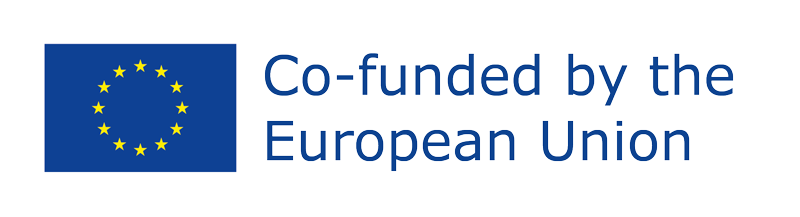 Profesinės rizikos prevencijos planas
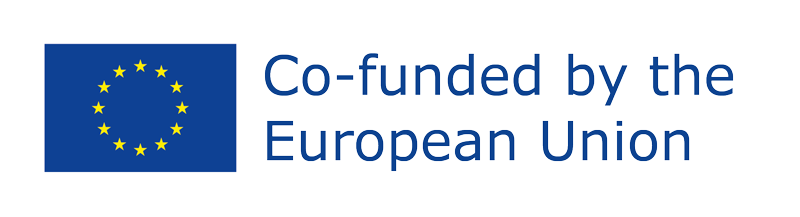 Profesinės rizikos prevencijos planas
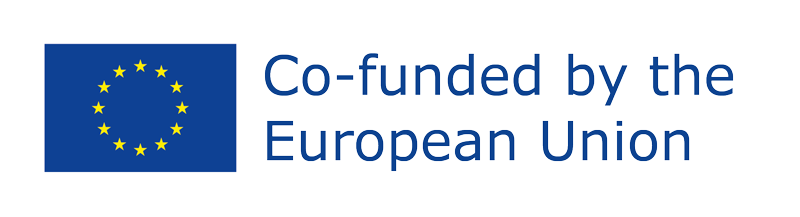 Profesinės rizikos prevencijos planas (skyriai)
PREVENCIJOS PLANO TITULINIS PUSLAPIS
1. BENDROVĖS IDENTIFIKAVIMAS
2. PREVENCINĖS PRIEMONĖS IR ATSTOVAVIMO ĮSTAIGOS
3. ORGANIZACINĖ STRUKTŪRA
4. GAMYBOS ORGANIZAVIMAS
5. POLITIKA, TIKSLAI, UŽDAVINIAI IR IŠTEKLIAI
6. RIZIKOS VERTINIMAS IR PREVENCINIS PLANAVIMAS
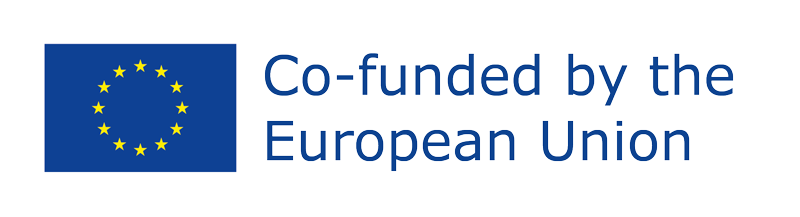 Profesinės rizikos prevencijos planas (skyriai)
7. PREVENCINIAI VEIKSMAI: PROCEDŪROS IR IŠTEKLIAI
7.1 Darbuotojų informavimas
7.2 Darbuotojų mokymas
7.3 Sveikatos priežiūra
7.4 Konsultacijos ir dalyvavimas
7.5 Asmeninės apsaugos priemonės
7.6 Įrangos ir asmeninių apsaugos priemonių įsigijimas
7.7 Cheminiai produktai
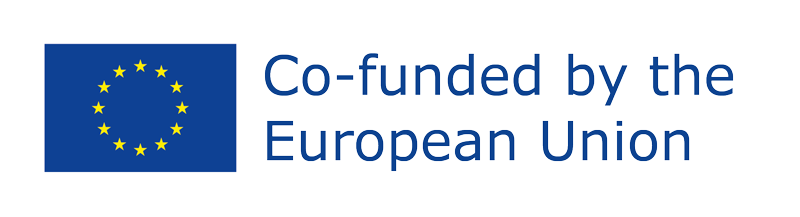 Profesinės rizikos prevencijos planas (skyriai)
7.8 Įrenginių ir įrangos peržiūra
7.9 Periodinė darbo sąlygų stebėsena
7.10 Prevencinių išteklių buvimas
7.11 Verslo veiklos koordinavimas
7.12 Neatidėliotinos priemonės
7.12.1. Materialiniai ištekliai
7.12.2. Žmogiškieji ištekliai
7.12.3. Pratimai
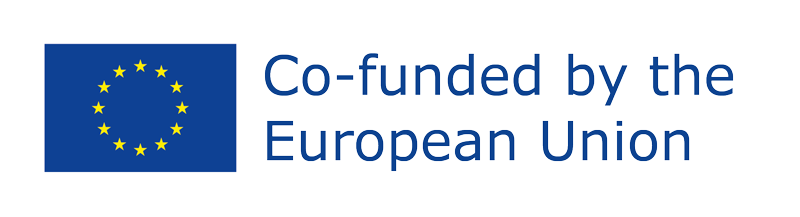 Profesinės rizikos prevencijos planas (skyriai)
7.13 Pirmoji pagalba
7.13.1. Materialiniai ištekliai
7.13.2. Žmogiškieji ištekliai
7.14 Nelaimingų atsitikimų darbe tyrimas
7.15 Ypač jautrūs darbuotojai
7.16 Laikino įdarbinimo agentūros
8. SAUGAUS DARBO PROCEDŪROS
9. AUDITAS
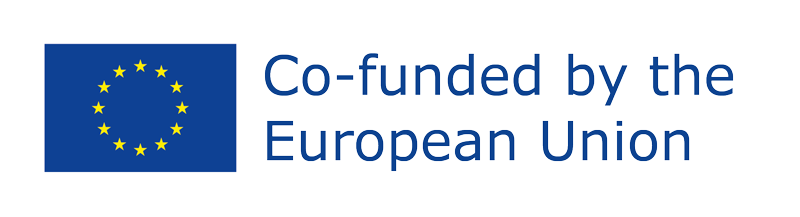 Bibliografija:-Darbo ir socialinės ekonomikos ministerija. (2022). Profesinės rizikos prevencija. Prieiga per administracion.gob.es: https://administracion.gob.es/pag_Home/en/Tu-espacio-europeo/derechos-obligaciones/ciudadanos/trabajo-jubilacion/seguridad-salud/prevencion-riesgos.html#:~:text=for%20the%20information-,What%20is%20Occupational%20Risk%20Prevention%3F,a%20certain%20work%2Drelated%20injury.      -Mutual, M. (2007). Profesinės rizikos prevencijos pagrindų vadovas. Prieiga per MC Mutual: https://www.mc-mutual.com/documents/20143/47599/manual_basico_in_es.pdf/a4a9980d-293b-47ac-3110-492ba3fbacbd. Oarga, I.-T., Oarga, I.-F., & Ratiu, M. (2018). Profesinės sveikatos ir saugos rizikos valdymas. Prieiga per ResearchGate: https://www.researchgate.net/publication/326714449_Occupational_health_and_safety_risk_management.